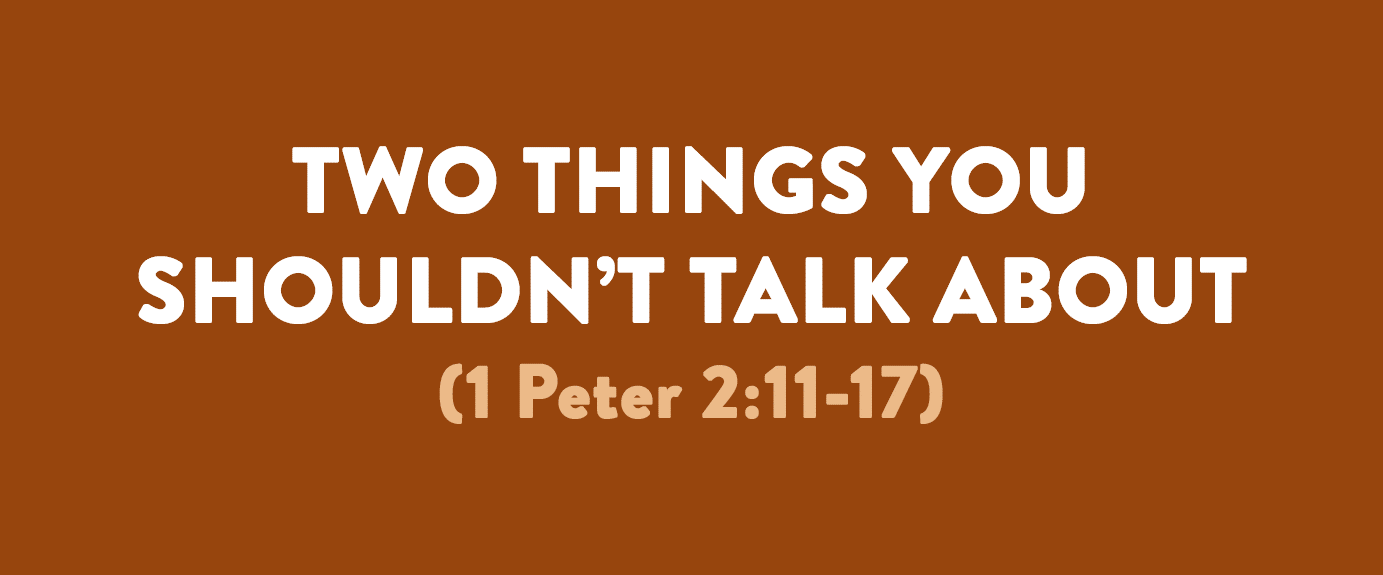 (1 Pet. 2:11) Dear friends, I urge you
as aliens and strangers
“Aliens and strangers”
We are “citizens of heaven” (Phil. 3:20).
We have transferred from this world (1 Jn. 5:19) into God’s kingdom (Col. 1:13).
(1 Pet. 2:11) Dear friends, I urge you
as aliens and strangers
to abstain from lusts
which wage war against the soul.
How can we stand out in the world in which we live?
(1 Pet. 2:12) Live such good lives among your unbelieving neighbors
that, though they accuse you of doing wrong,
they may see your good deeds
and glorify God on the day he visits us.
(1 Pet. 2:12) Live such good lives among your unbelieving neighbors
that, though they accuse you of doing wrong,
they may see your good deeds
and glorify God on the day he visits us.
“Glorify God” = come to faith
Most often associated with coming to faith.
(Romans 4:20; 15:7, 9; 1 Corinthians 2:7; Ephesians 1:6, 12, 14; 2 Thessalonians 3:1; Revelation 5:12-13)
Why glorify God if they are being judged?
(1 Pet. 2:13) Submit yourselves for the Lord’s sake to every human institution, whether to a king as the one in authority, 14 or to governors as sent by him for the punishment of evildoers and the praise of those who do right.
Submit to Government?
(1) Submission is not absolute.
The apostles were told to stop talking about Christ:
(Acts 5:29) “We must obey God rather than men.”
(1 Pet. 2:13) Submit yourselves for the Lord’s sake to every human institution, whether to a king as the one in authority, 14 or to governors as sent by him for the punishment of evildoers and the praise of those who do right.
Literally “every human creature.”
Thomas R. Schreiner, 1, 2 Peter, Jude (Nashville: Broadman & Holman Publishers, 2003), 128.
(Greek pasē anthrōpinē ktisei)
Josephus and Plutarch use this for settlements and cities (Antiquities, 18.373; Moralia 435D).
Submit to Government?
(1) Submission is not absolute.
(2) This is a subtly subversive message.
(1 Pet. 2:13) Submit yourselves for the Lord’s sake to every human institution, whether to a king as the one in authority, 14 or to governors as sent by him for the punishment of evildoers and the praise of those who do right.
Submit to Government?
(1) Submission is not absolute.
(2) This is a subtly subversive message.
(3) Submitting is an act of strength—not weakness.
(1 Pet. 2:13) Submit yourselves for the Lord’s sake to every human institution, whether to a king as the one in authority, 14 or to governors as sent by him for the punishment of evildoers and the praise of those who do right.
Jewish War (AD 66-70)
Resulted in the deaths of 1.1 million Jews and enslavement of 200,000 Jews.
Josephus, Jewish War, 6.3.201-213; 6.5.271-73; 6.9.420; 7.5.118; 7.5.138; 7.5.154.
Submit to Government?
(1) Submission is not absolute.
(2) This is a subtly subversive message.
(3) Submitting is an act of strength—not weakness.
(4) The alternative to submission?
(1 Pet. 2:15) For such is the will of God
that by doing right
you may silence the ignorance of foolish men.
Christians were viewed with suspicion
Accused of atheism, incest, and cannibalism.
Athenagoras, Legatio pro Christianis, iii, cf. p. 13.
Blamed for social disorder and disasters.
Christians refused to worship the emperor: Tertullian, Apology, 30-32.
Scapegoats for Nero’s Fire (AD 64).
Suetonius, The Lives of the Caesars Book VI, Nero, 38.
Tacitus, Annals, 15.36-38.
(1 Pet. 2:16) Act as free men.
Do not use your freedom as a covering for evil.
But use it as servants of God.
What about for today?
Precludes a “Christian nation.”
(1) Not biblical
We are “aliens and strangers” (v.11).
(1 Pet. 2:16) Act as free men.
Do not use your freedom as a covering for evil.
But use it as servants of God.
What about for today?
Precludes a “Christian nation.”
(1) Not biblical
(2) Not historical
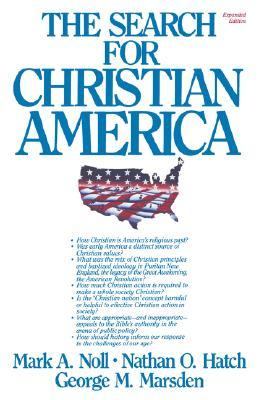 Mark A. Noll
(Christian Historian)

Mark A. Noll, Nathan O. Hatch, George M. Marsden, The Search for Christian America (Colorado Springs, CO: Helmers & Howard, 1989), 130-131.
[The] United States was the first Western nation to omit explicitly Christian symbolism, such as the Cross, from its flag and other early national symbols.
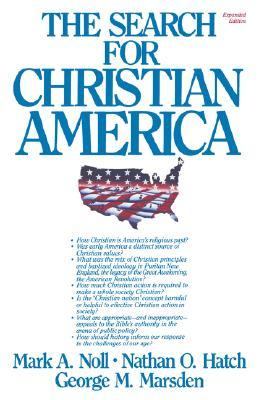 President John Adams: “The government of the United States of America is not, in any sense, founded on the Christian religion.”
Treaty of Tripoli, Article 11 (1797)
Mark A. Noll
(Christian Historian)

Mark A. Noll, Nathan O. Hatch, George M. Marsden, The Search for Christian America (Colorado Springs, CO: Helmers & Howard, 1989), 130-131.
[The] United States was the first Western nation to omit explicitly Christian symbolism, such as the Cross, from its flag and other early national symbols.
(1 Pet. 2:16) Act as free men.
Do not use your freedom as a covering for evil.
But use it as servants of God.
What about for today?
Precludes a “Christian nation.”
(1) Not biblical
(2) Not historical
(3) Not helpful
Reaching the government at the TOP?
Reaching the culture
at the BOTTOM?
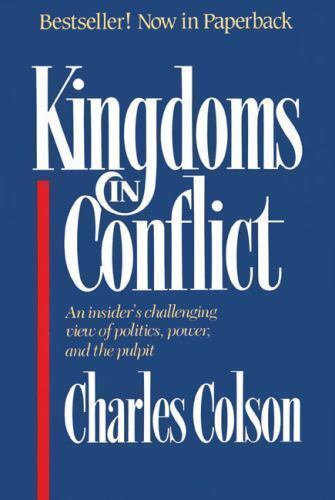 Chuck Colson
(Christian Author, former Special Counsel for President Nixon)

Chuck Colson, Kingdoms in Conflict: An Insider’s Challenging View of Politics, Power, and the Pulpit (Zondervan, 1989), p.304.
Today’s misspent enthusiasm for political solutions to the moral problems of our culture arises from a distorted view of both politics and Christianity…
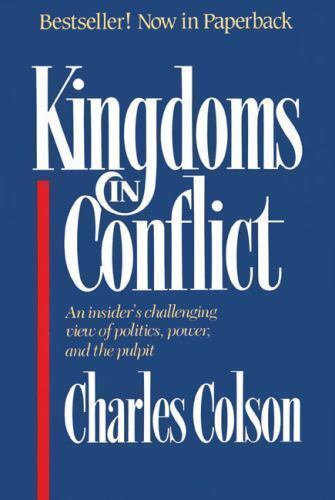 Chuck Colson
(Christian Author, former Special Counsel for President Nixon)

Chuck Colson, Kingdoms in Conflict: An Insider’s Challenging View of Politics, Power, and the Pulpit (Zondervan, 1989), p.304.
It also ignores the consistent lesson of history that shows that laws are most often reformed as a result of powerful spiritual movements (not vice versa).
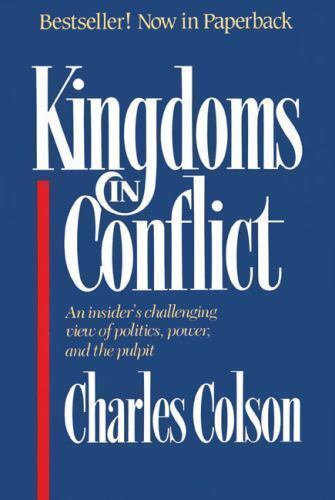 Chuck Colson
(Christian Author, former Special Counsel for President Nixon)

Chuck Colson, Kingdoms in Conflict: An Insider’s Challenging View of Politics, Power, and the Pulpit (Zondervan, 1989), p.304.
I know of no case where a spiritual movement was achieved by passing laws.
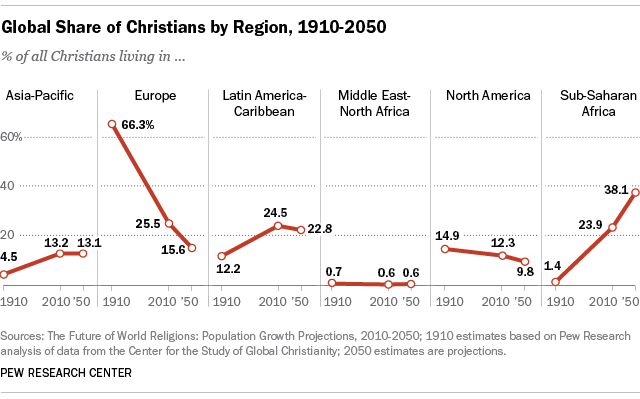 (1 Pet. 2:16) Act as free men.
Do not use your freedom as a covering for evil.
But use it as servants of God.
What about for today?
Precludes a “Christian nation.”
(1) Not biblical
(2) Not historical
(3) Not helpful
(4) Not feasible
(1 Pet. 2:16) Act as free men.
Do not use your freedom as a covering for evil.
But use it as servants of God.
Which person or denomination should interpret biblical law for our society?
What about for today?
Precludes a “Christian nation.”
(1) Not biblical
(2) Not historical
(3) Not helpful
(4) Not feasible
(1 Pet. 2:16) Act as free men.
Do not use your freedom as a covering for evil.
But use it as servants of God.
Which person or denomination should interpret biblical law for our society?
Natural law is a better foundation for discussion in the public square (Rom. 1:19; 2:14-15).
Arthur Holmes, Ethics: Approaching Moral Decisions (Downers Grove, IL, U.S.A.: InterVarsity, 1984), 106.
Norman Geisler, Christian Ethics (Grand Rapids, MI: Baker Book House, 1989), 207.
What about for today?
Precludes a “Christian nation.”
(1) Not biblical
(2) Not historical
(3) Not helpful
(4) Not feasible
(1 Pet. 2:16) Act as free men.
Do not use your freedom as a covering for evil.
But use it as servants of God.
What about for today?
Includes political involvement
(1) Politics is NOT our priority!
(1 Cor. 9:23) “I do all things for the sake of the gospel.”
(1 Pet. 2:16) Act as free men.
Do not use your freedom as a covering for evil.
But use it as servants of God.
Paul’s talked to many politicians…
Roman governor Felix (Acts 24:25).
Roman governor Festus (Acts 25:19).
King Herod Agrippa II (Acts 26:1-23).
Emperor Nero (Acts 25:11; 2 Tim. 4:17).
What about for today?
Includes political involvement
(1) Politics is NOT our priority!
(1 Cor. 9:23) “I do all things for the sake of the gospel.”
(1 Pet. 2:16) Act as free men.
Do not use your freedom as a covering for evil.
But use it as servants of God.
Paul’s talked to many politicians…
He never discussed politics!
What about for today?
Includes political involvement
(1) Politics is NOT our priority!
(1 Cor. 9:23) “I do all things for the sake of the gospel.”
We often agree on the what,
but disagree on the how.
John and Paul Feinberg, Ethics for a Brave New World (Wheaton, IL: Crossway Books, 1993), 398-399.
Robert McQuilkin, An Introduction to Biblical Ethics (Wheaton, IL: Tyndale House Publishers, Inc., 1989), 450.
(1 Pet. 2:16) Act as free men.
Do not use your freedom as a covering for evil.
But use it as servants of God.
What about for today?
Includes political involvement
(1) Politics is NOT our priority!
(2) Approach policy humbly
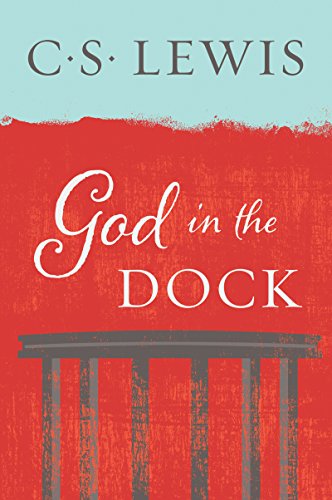 C.S. Lewis
(Christian Professor)

C.S. Lewis, God in the Dock, ed. Walter Hooper (Grand Rapids, MI: Eerdmans, 1970), 94.
Theology teaches us what ends are desirable and what means are lawful,
while politics teaches what means are effective…
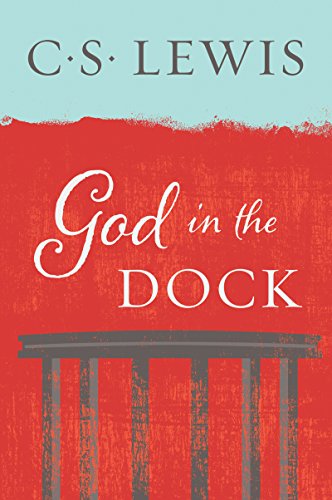 C.S. Lewis
(Christian Professor)

C.S. Lewis, God in the Dock, ed. Walter Hooper (Grand Rapids, MI: Eerdmans, 1970), 94.
If we have these qualifications we may, of course, state our opinions:
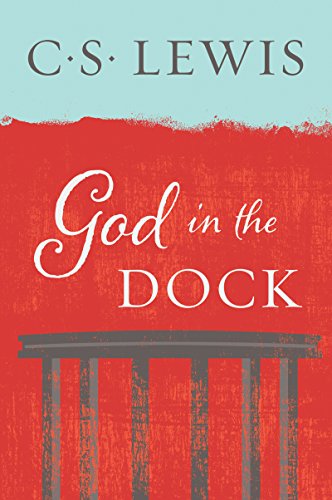 C.S. Lewis
(Christian Professor)

C.S. Lewis, God in the Dock, ed. Walter Hooper (Grand Rapids, MI: Eerdmans, 1970), 94.
but then we must make it quite clear that we are giving our personal judgment and have no command from the Lord.
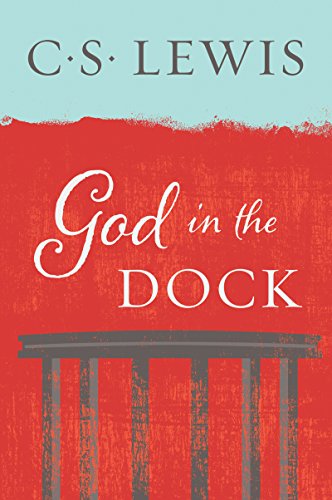 C.S. Lewis
(Christian Professor)

C.S. Lewis, God in the Dock, ed. Walter Hooper (Grand Rapids, MI: Eerdmans, 1970), 94.
Not many [pastors] have these qualifications.
Most political sermons teach the congregation nothing except what newspapers are taken at the Rectory.
(1 Pet. 2:16) Act as free men.
Do not use your freedom as a covering for evil.
But use it as servants of God.
What about for today?
Includes political involvement
(1) Politics is NOT our priority!
(2) Approach policy humbly
(3) Dialogue and discuss
without falling prey to contempt!
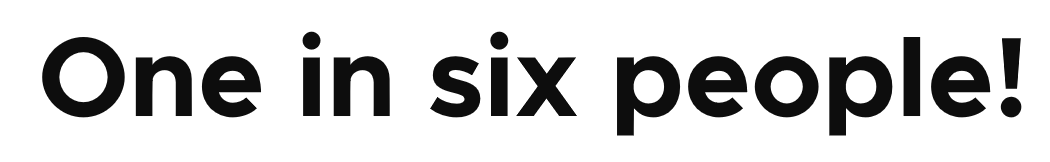 (1 Pet. 2:16) Act as free men.
Do not use your freedom as a covering for evil.
But use it as servants of God.
What about for today?
Includes political involvement
(1) Politics is NOT our priority!
(2) Approach policy humbly
(3) Dialogue and discuss
without falling prey to contempt!
(1 Pet. 2:17) Honor all people.
“Honor” (timaō) means to confer a “price, estimate, or value.”
BDAG (University of Chicago Press, 2000), p.1004.
(1 Pet. 2:17) Honor all people.
Love the brotherhood.
(1 Pet. 2:17) Honor all people.
Love the brotherhood.
Fear God.
Honor the king.
Can I listen to, dialogue with, and understand people with whom I disagree?
Do I prejudge others based on politics?
What excuses justify contempt and hate?
Do I share my political views more than I share about the love of Christ?
God and Government
(1) Politics is NOT our priority
(2) Approach public policy with humility
(3) Dialogue and discuss
without falling prey to contempt